Управљање квалитетом
Наташа Цветковић
Београд, 13. новембар 2017.
ШТА ЈЕ КВАЛИТЕТ?
ISO 9000
    “degree to which a set of inherent characteristics fulfils requirement” - 
     степен до којег скуп нераздвојивих карактеристика испуњава захтеве

Joseph М. Juran

“fitness for use” – погодност за употребу 
 (погодност дефинише корисник/потрошач)

Phillip B. Crosby

“conformance to requirements” - усаглашеност са захтевима
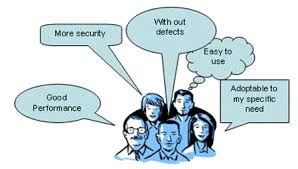 ШТА ЈЕ КВАЛИТЕТ?
Квалитет производа или услуге представља њену способност да задовољи потребе и захтеве корисника
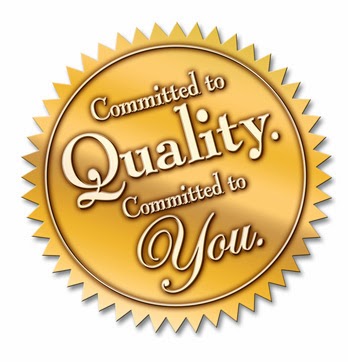 КАКО СЕ МЕРИ КВАЛИТЕТ?
КАКО СЕ МЕРИ КВАЛИТЕТ?
степен у којем статистички резултати задовољавају текуће и потенцијалне потребе корисника
КАКО СЕ МЕРИ КВАЛИТЕТ?
у статистичком смислу означава колико су израчунате вредности или процене близу егзактним или истинитим вредностима
КАКО СЕ МЕРИ КВАЛИТЕТ?
Правовременост - информација одражава дужину временског периода између њихове расположивости и догађаја или појаве коју описују.
Поштовање најављених рокова објављивања  -  временски размак између стварног датума објављивања статистичких резултата и датума објављивања који је претходно утврђен и најављен.
КАКО СЕ МЕРИ КВАЛИТЕТ?
Кохерентност - статистичких резултата је њихова адекватност за поуздано комбиновање на различите начине и за различите потребе.
Упоредивост - статистички резултати су међусобно усклађени у погледу садржаја, терминологије и периодике, усклађени са међународно признатим концептима, класификацијама, дефиницијама и методама, и то у времену и између региона и земаља.
КАКО СЕ МЕРИ КВАЛИТЕТ?
Доступност - се односи на физичке услове на основу којих корисници могу доћи до података
Разумљивост - се односи на информационо окружење података, односно на то да ли су подаци праћени одговарајућим метаподацима, илустрацијама као што су графикони или карте, такође, да ли су расположиве информације о квалитету података, итд.
КАКО ОБЕЗБЕДИТИ КВАЛИТЕТ?
Увођењем система управљања квалитетом

Систем управљања квалитетом је уређен пословни систем који прожима све фазе пословања и као такав обезбеђује тражени ниво квалитета статистичких производа (података) и задовољење потреба и захтева корисника. 

Овај систем чине организациона структура, одговорности, процеси и ресурси потребни за управљање системом. 

То је систем у којем се тачно зна ко, шта, када, како и зашто ради.
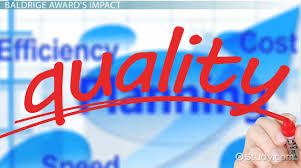 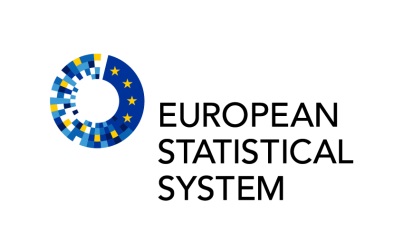 КВАЛИТЕТ У ЕСС
ЕСС - Европски статистички систем: Евростат, национални заводи за статистику и друге националне институције одговорне за развој, производњу и дисеминацију европских статистика, заједно са владама, министарствима и Европским саветом
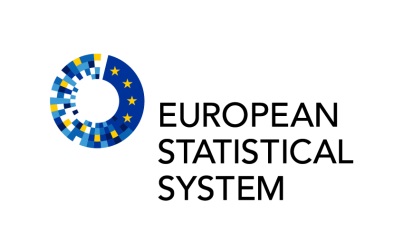 КВАЛИТЕТ У ЕСС
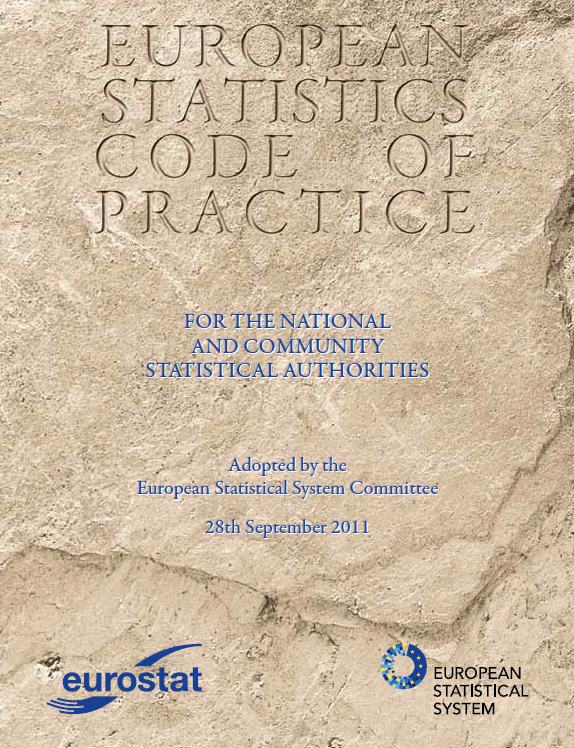 Кодекс праксе европске статистике (European Statistics Code of Practice - CoP) поставља стандард за развијање, производњу и дисеминацију европске статистике.

Он садржи скуп начела и принципа који представљају оквир за праћење и мерење квалитета статистичких процеса, производа и услуга.
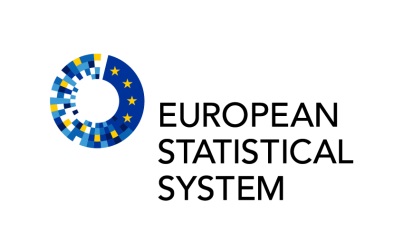 КВАЛИТЕТ У ЕСС
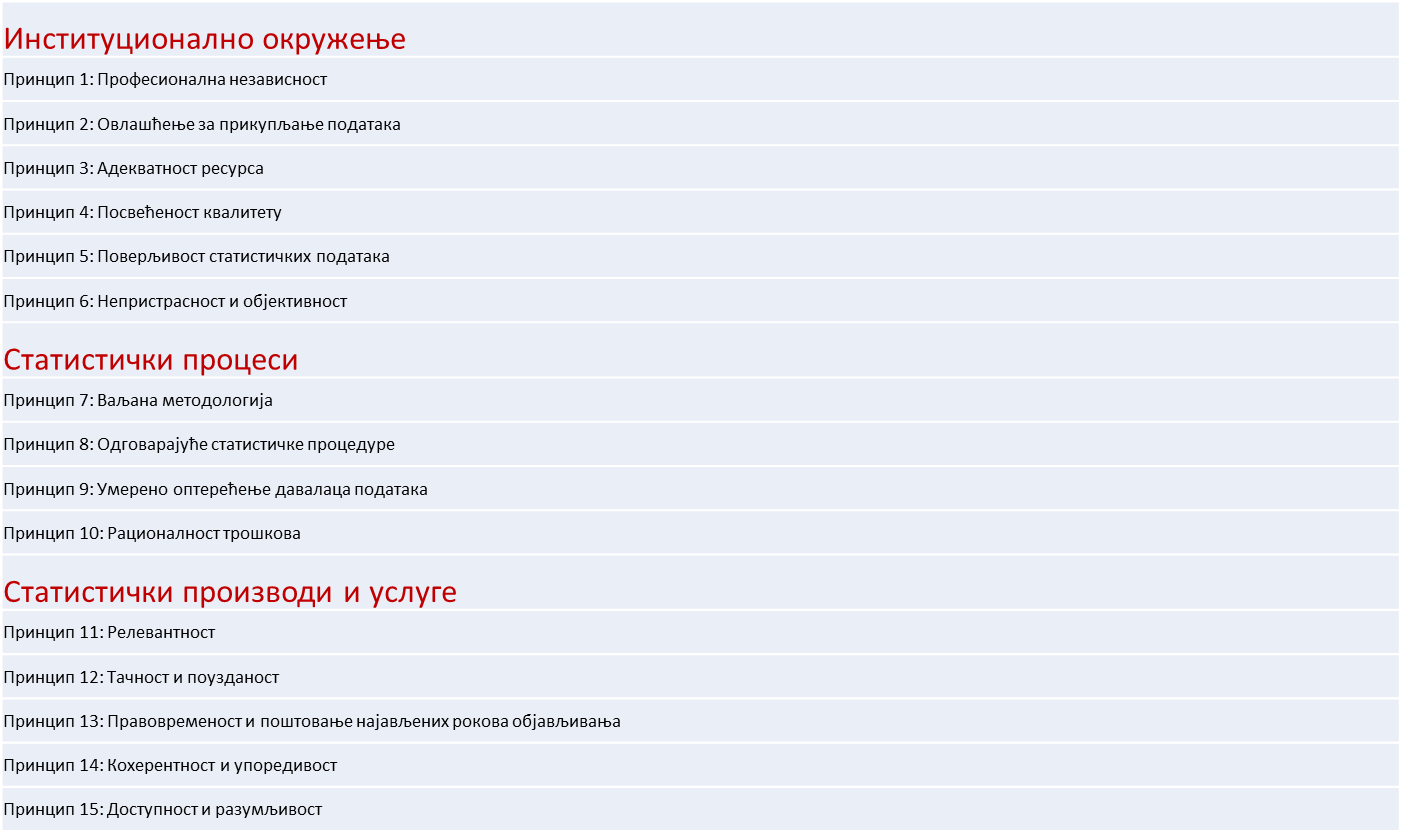 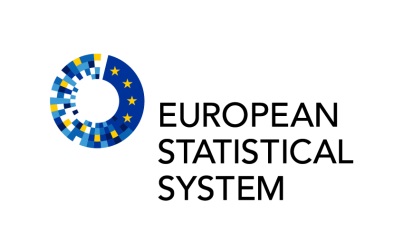 КВАЛИТЕТ У ЕСС
Предлог:

(нови) Принцип 0: Координација и сарадња 

Национални статистички институти и Евростат обезбеђују координацију производње, развоја и дисеминације европске статистике на нивоу националног статистичког система и Европског статистичког система. Они активно сарађују у оквиру партнерства Европског статистичког система, како би се осигурала производња, развој и дисеминација европске статистике.
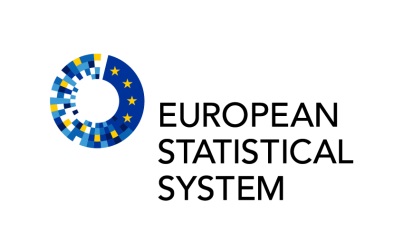 КВАЛИТЕТ У ЕСС
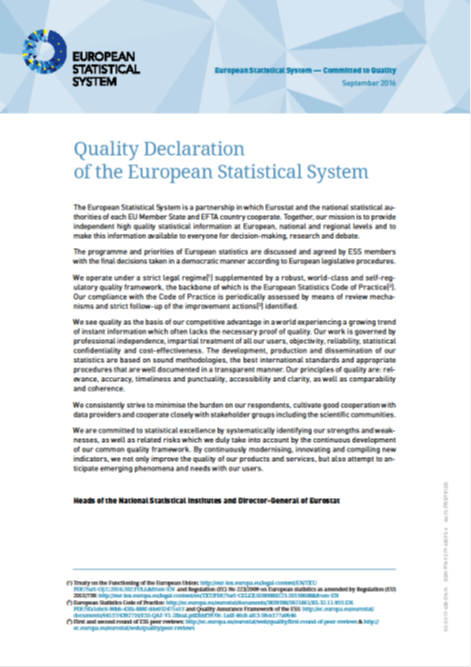 ЕСС је посвећен квалитету


Ова посвећеност је сажета у Декларацији о квалитету ЕСС-а
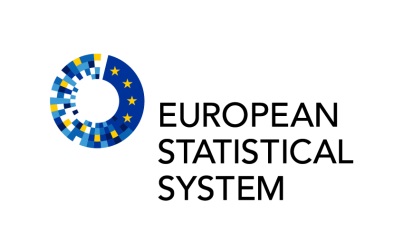 КВАЛИТЕТ У ЕСС
Развијен велики број метода и алата за мерење и праћење квалитета процеса и производа
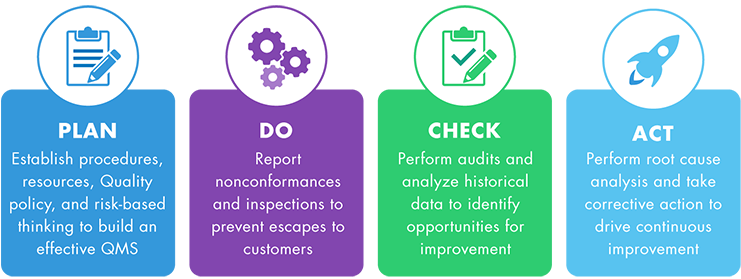 РЗС и посвећеност квалитету
Стратешки документи

Организациона структура

Праћење квалитета статистичких процеса и производа и њихово стално унапређење
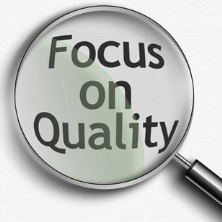 РЗС и посвећеност квалитету
Стратешки документи:

Декларација о квалитету

Политика квалитета

Стратегија квалитета
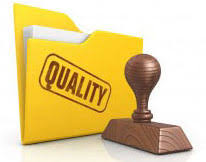 РЗС и посвећеност квалитету
Стратешки документи:

Декларација о квалитету

РЗС је посвећен квалитету
Мисија, визија и вредности
Димензије квалитета

Политика квалитета

Стратегија квалитета
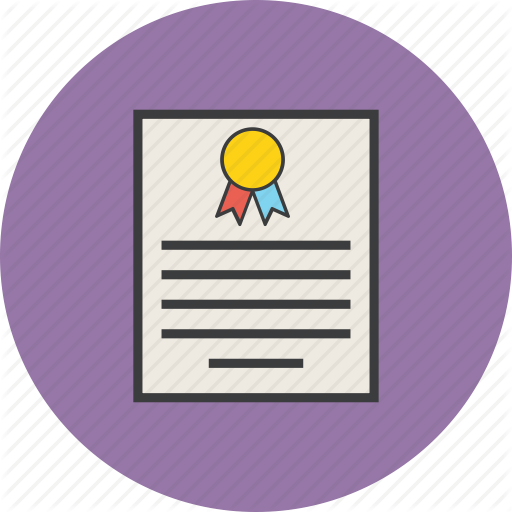 РЗС и посвећеност квалитету
Стратешки документи:

Декларација о квалитету

Политика квалитета

Даје оквир за успостављање циљева квалитета
Садржи 4 принципа квалитета

Стратегија квалитета
РЗС и посвећеност квалитету
Стратешки документи:

Декларација о квалитету

Политика квалитета

Стратегија квалитета

Садржи опис стратегије за континуирано побољшање квалитетa за сваку од четири области дефинисане у Политици квалитета
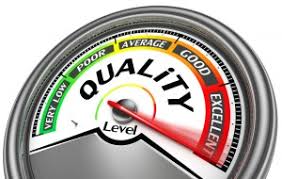 РЗС и посвећеност квалитету
Организациона структура (2016.)
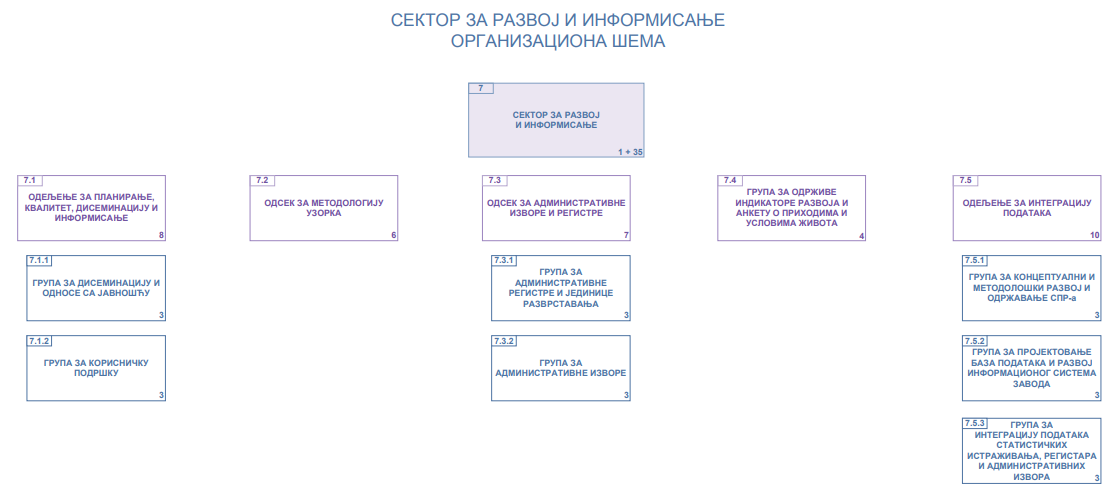 РЗС и посвећеност квалитету
Организациона структура 

Радна група за управљање квалитетом – од 2011. године

У саставу Радне групе налазе се запослени из различитих области.
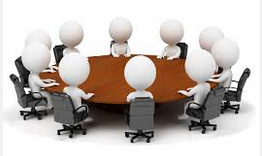 РЗС и посвећеност квалитету
Праћење квалитета статистичких процеса и производа и њихово стално унапређење 

Light Peer Review, 2011.
Peer Review, 2017.
Истраживање о задовољству корисника (2010, 2013, 2015. и 2017.)
Истраживање о задовољству запослених (2011, 2014. и 2016.)
Документациони систем управљања квалитетом, 2016.
Систем референтних метаподатака и извештаја о квалитету, 2017.



Акциони планови за унапређење квалитета
Статистички систем РС и квалитет
РЗС, као координатор система званичне статистике, ће настојати да у наредном периоду унапреди сарадњу међу одговорним произвођачима званичне статистике на имплементацији Кодекса праксе европске статистике.
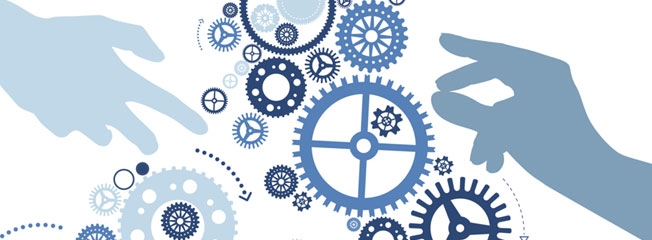 ХВАЛА НА ПАЖЊИ!